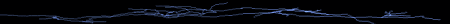 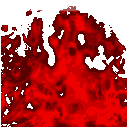 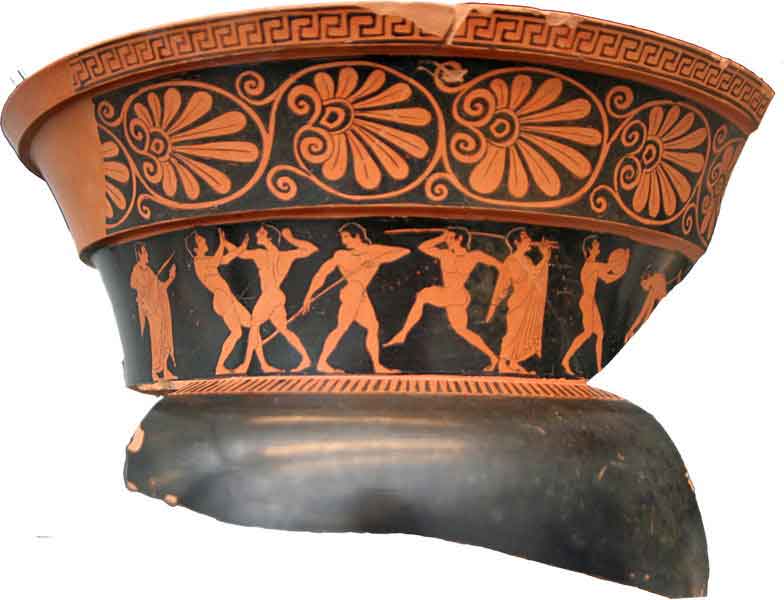 Греция
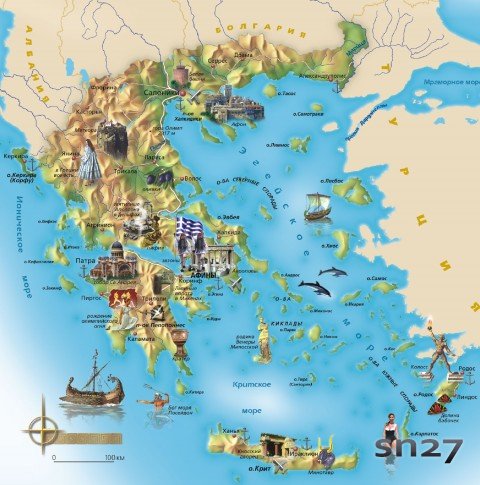 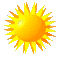 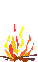 Олимпийские игры
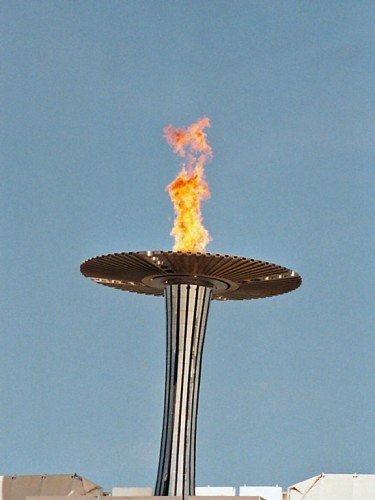 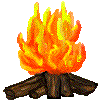 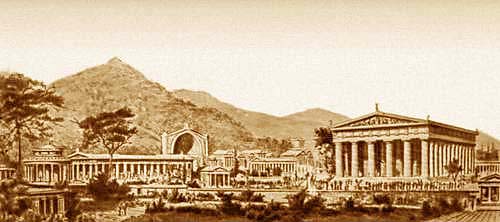 ЗЕВС
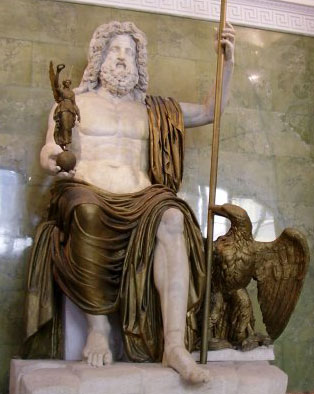 Зевс был царем богов, бога неба и погоды, закона, заказа и судьбы. Он был изображен как король, зрелый с крепкой фигурой и темной бородой. Его обычными признаками были молнии, королевский скипетр и орел.
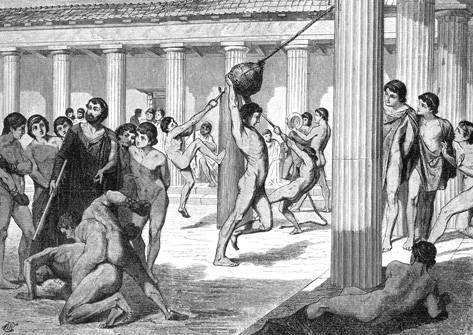 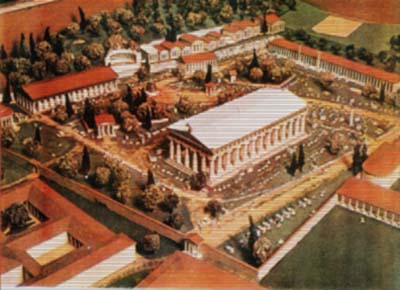 1 день
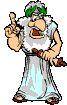 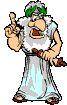 2 - 3 дни
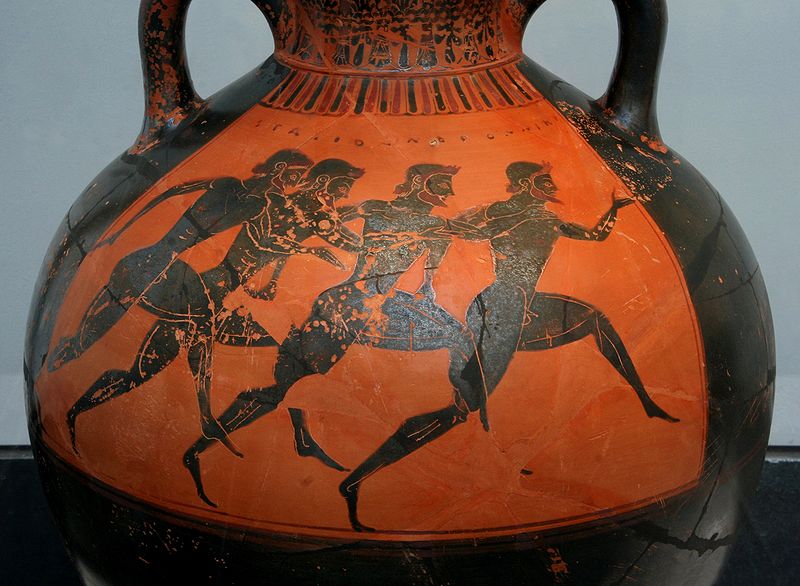 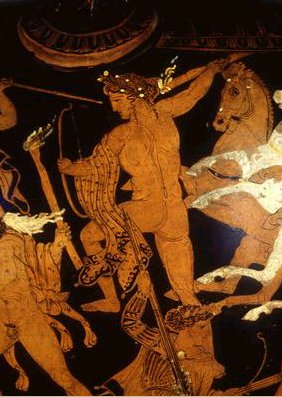 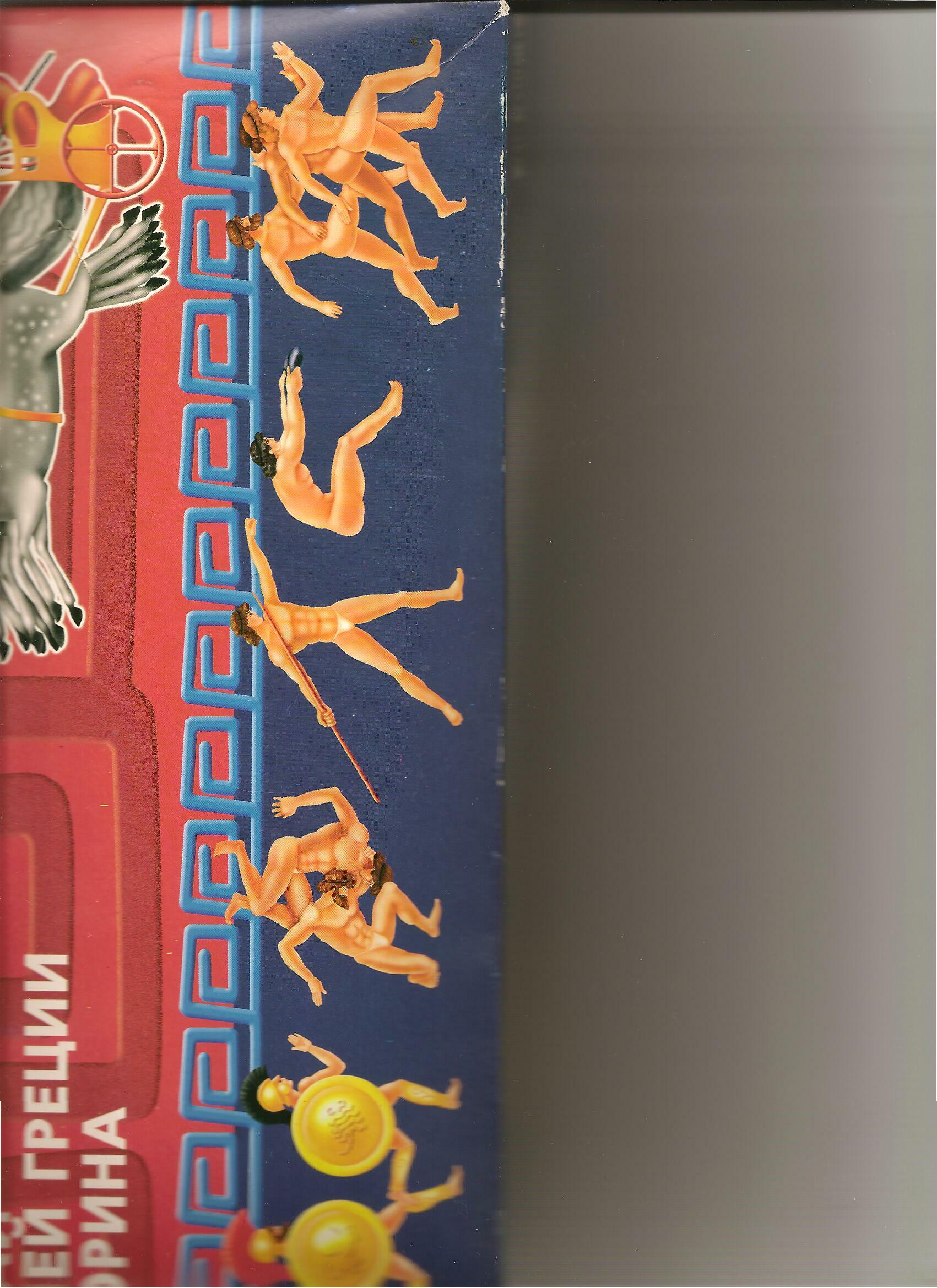 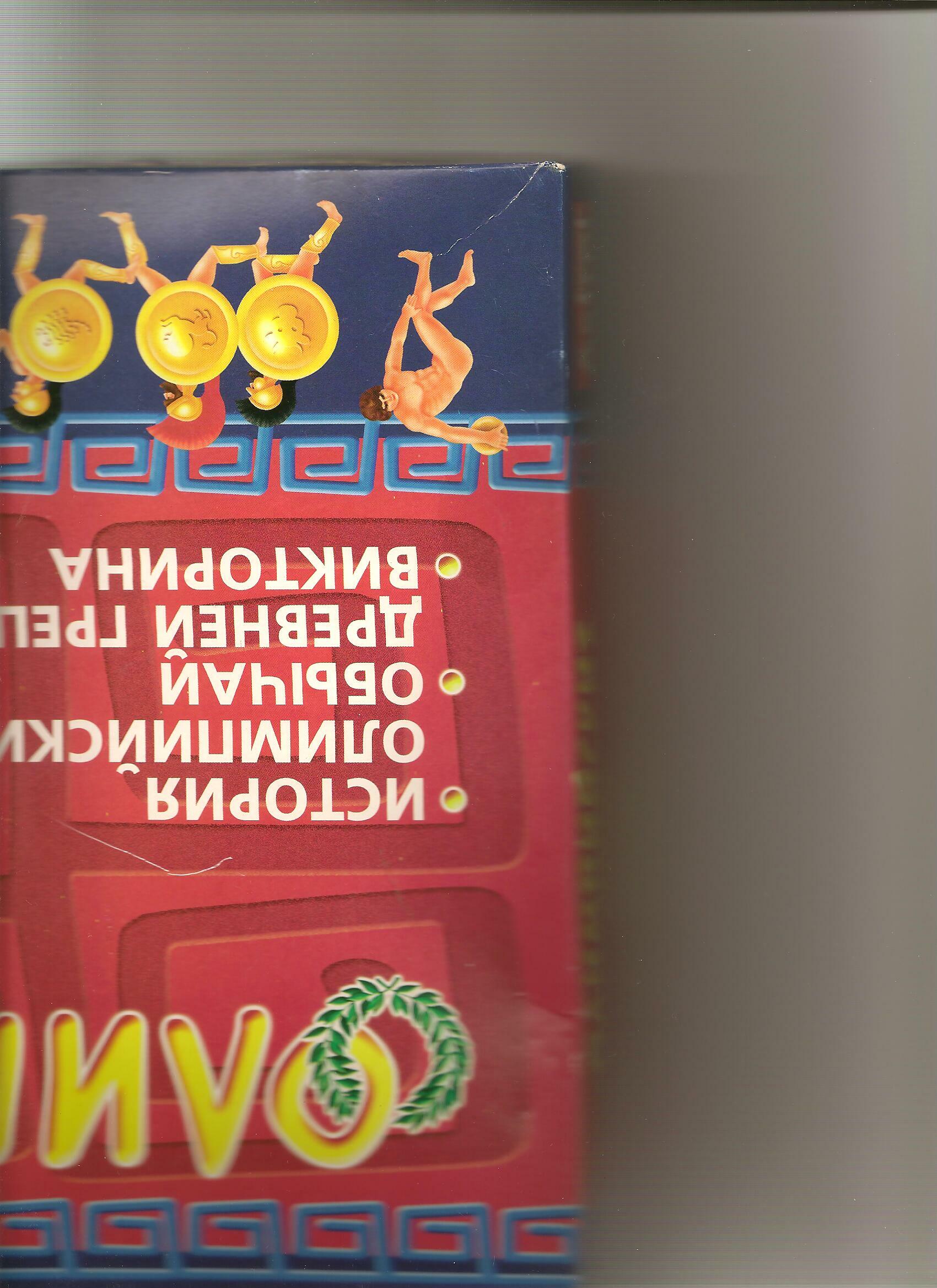 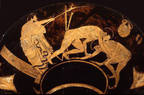 4 день
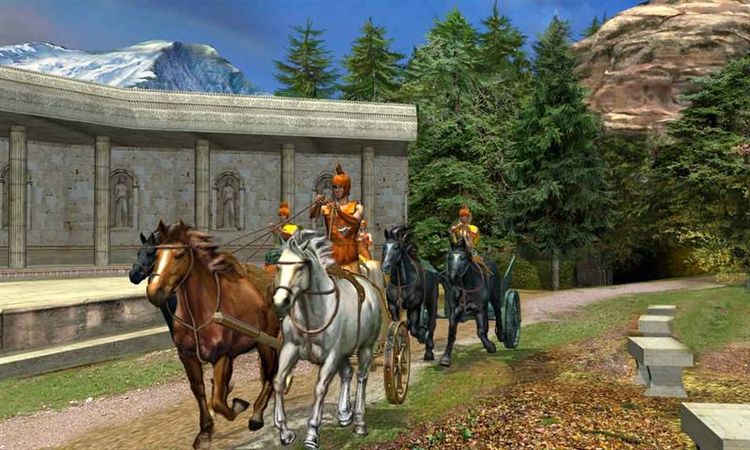 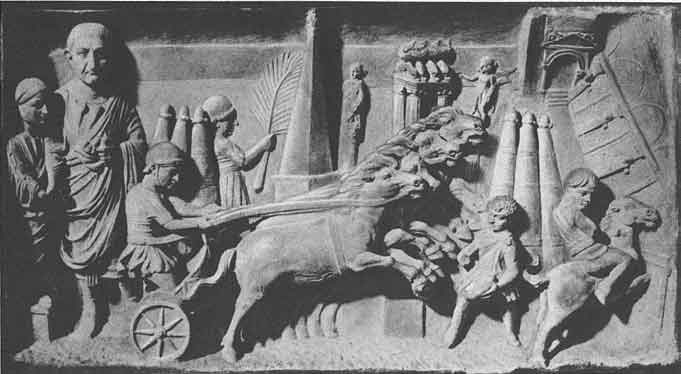 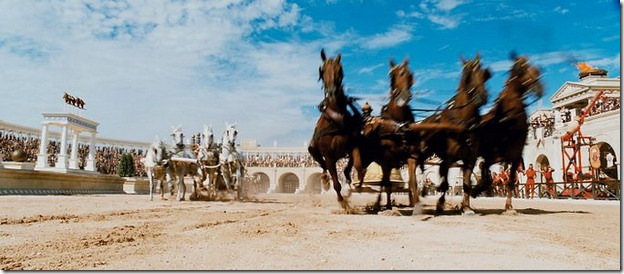 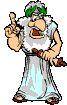